Предмет химии.Роль химии в жизни человека
Что изучает «химия»?
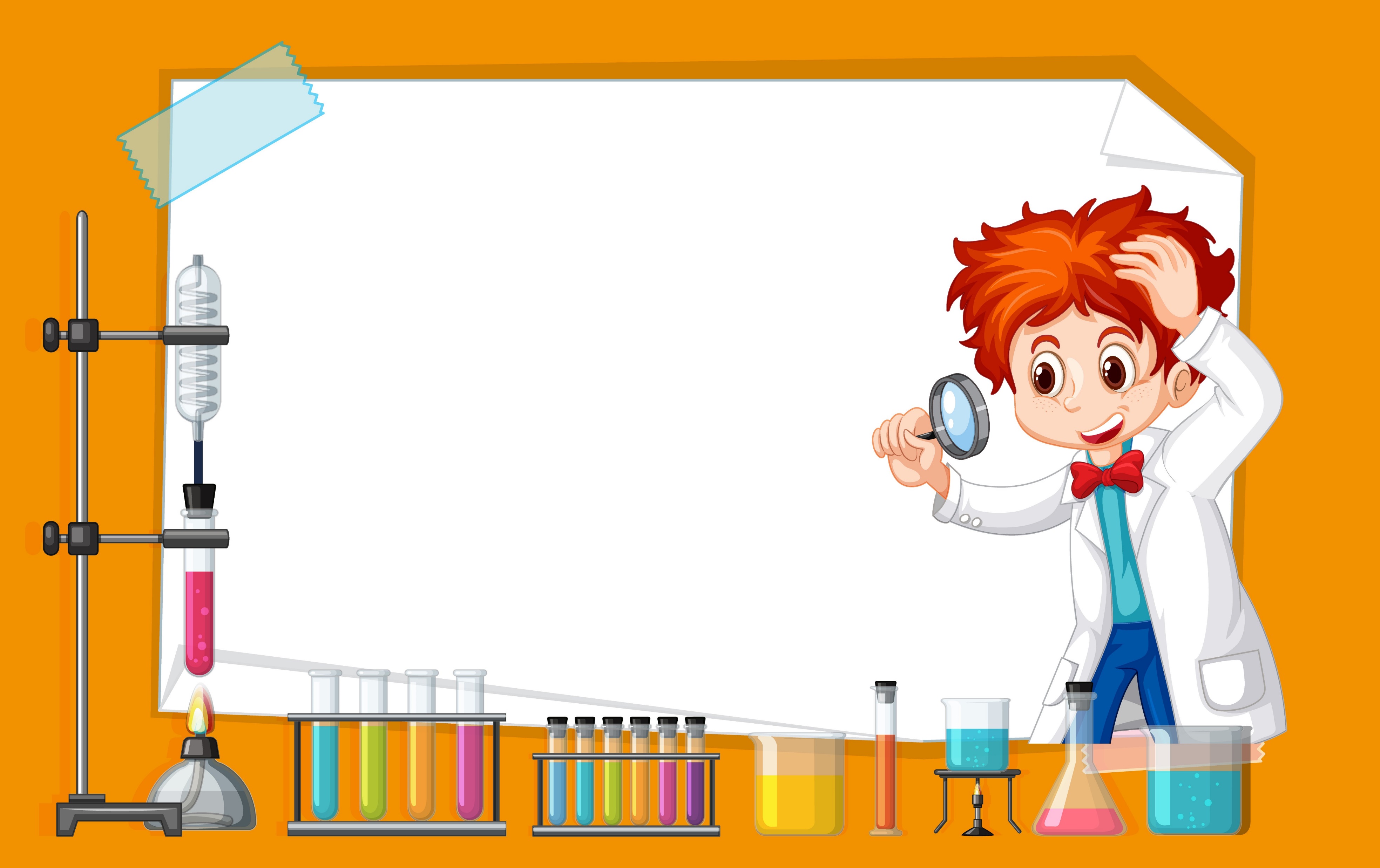 Химия — это наука о веществах, их свойствах, превращениях и явлениях, которые сопровождают эти превращения.
А что же такое вещество?
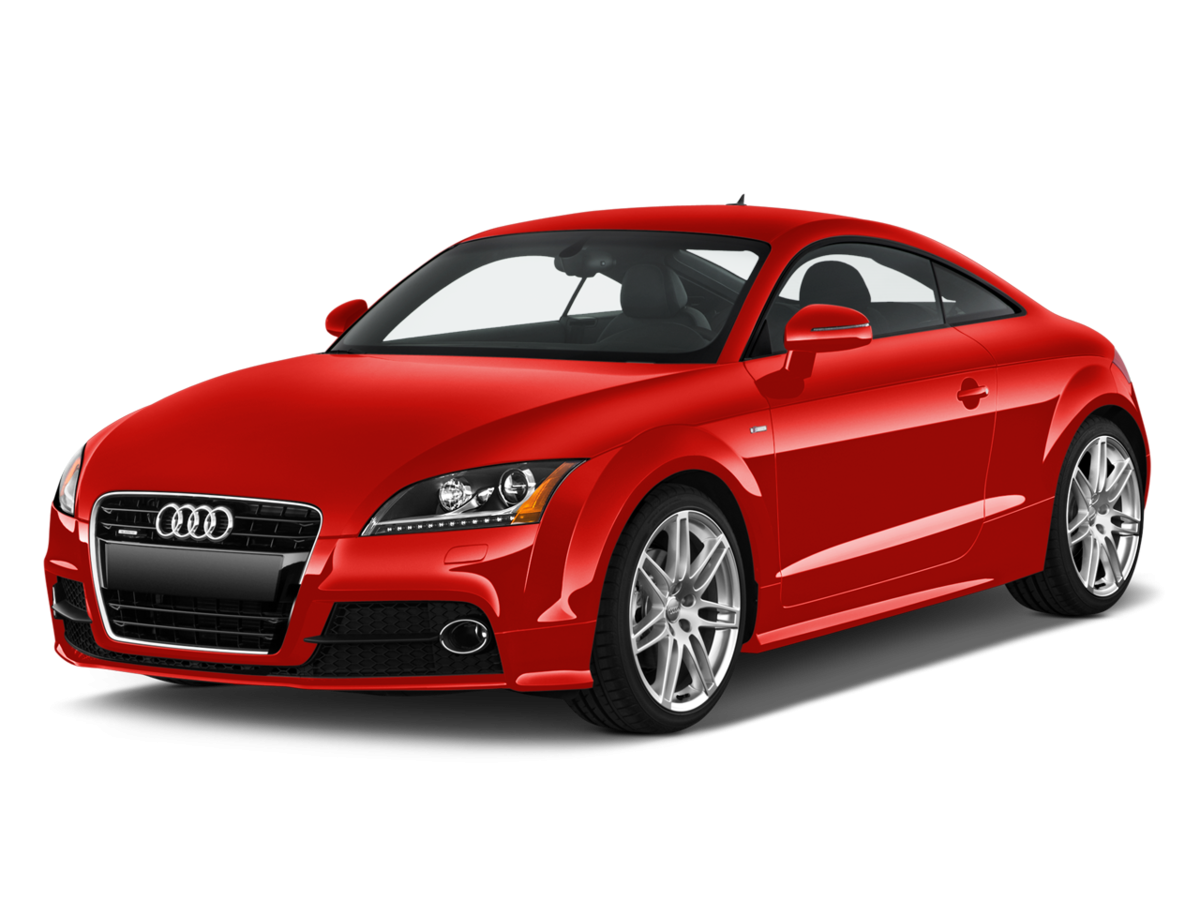 стекло
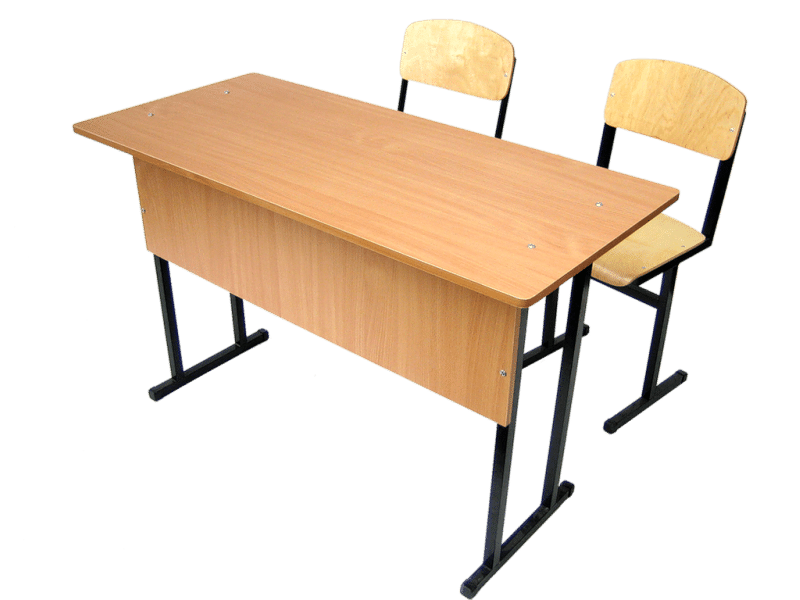 древесина
металл
резина
металл
пластмасса
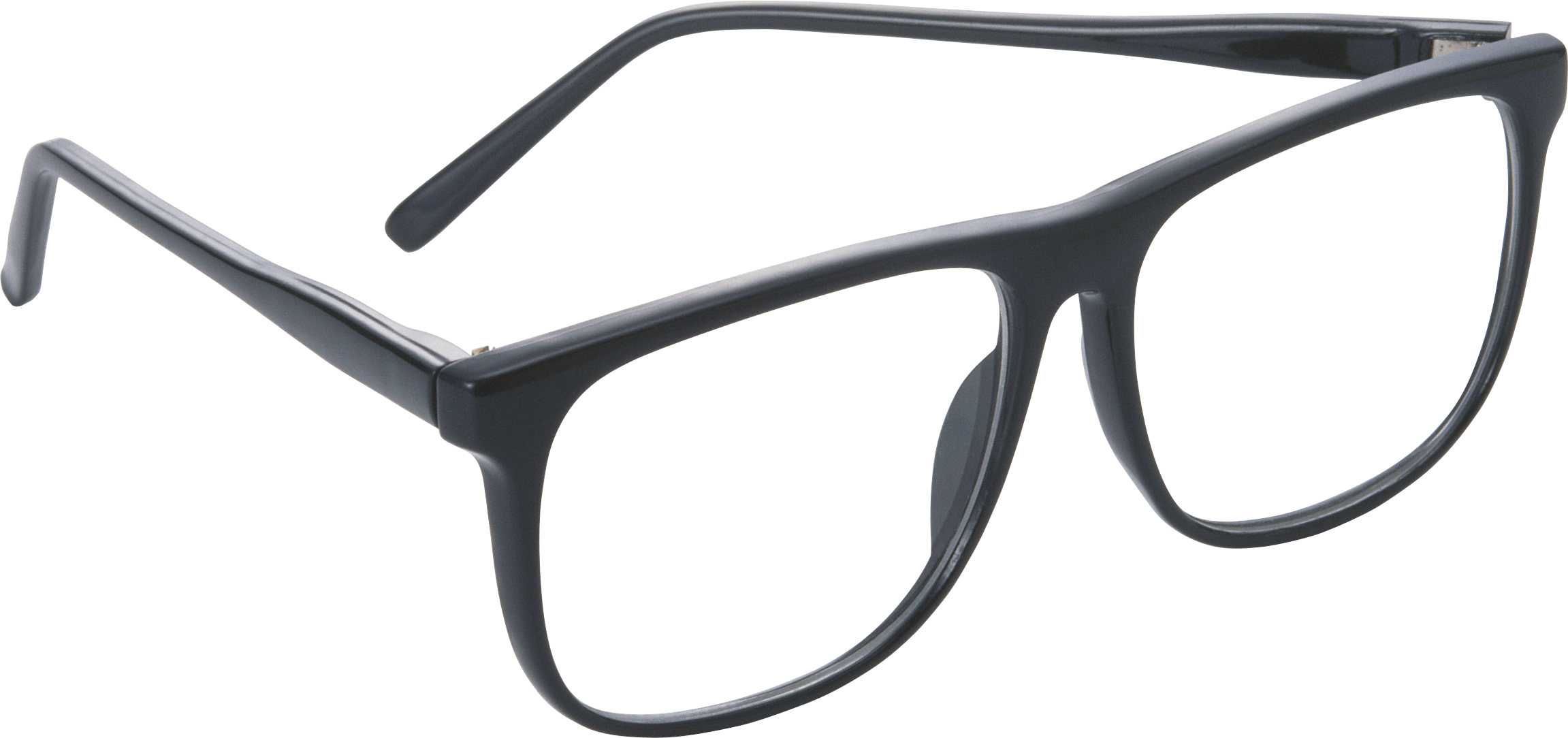 Это физические тела
стекло
пластмасса
Вещество— это то, из чего состоит физическое тело.
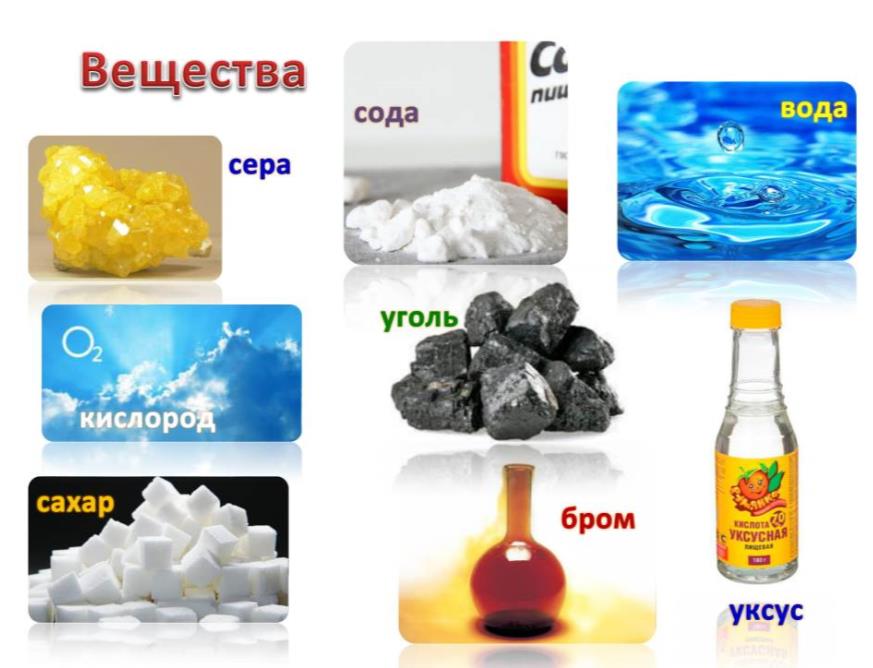 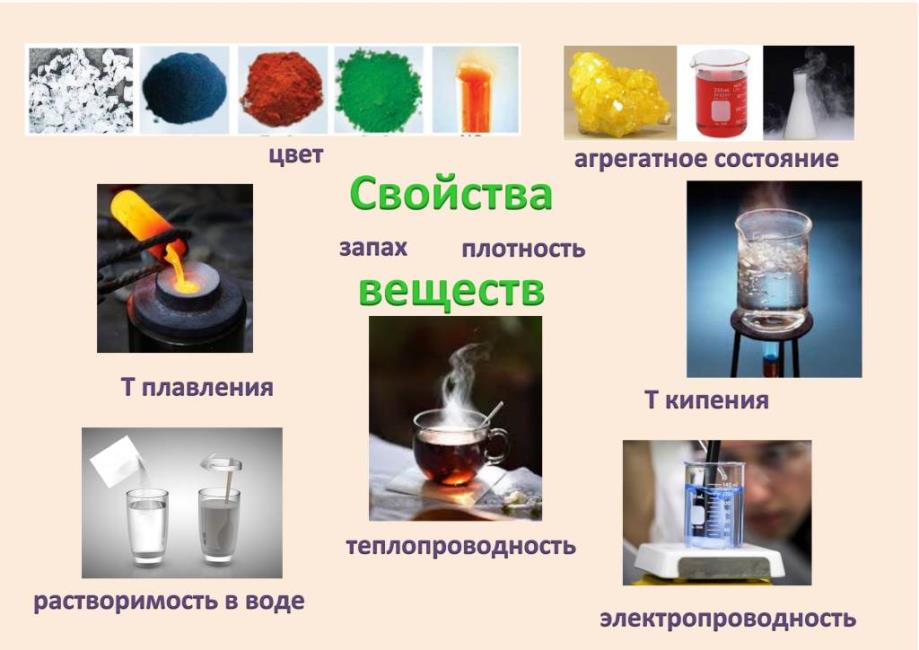 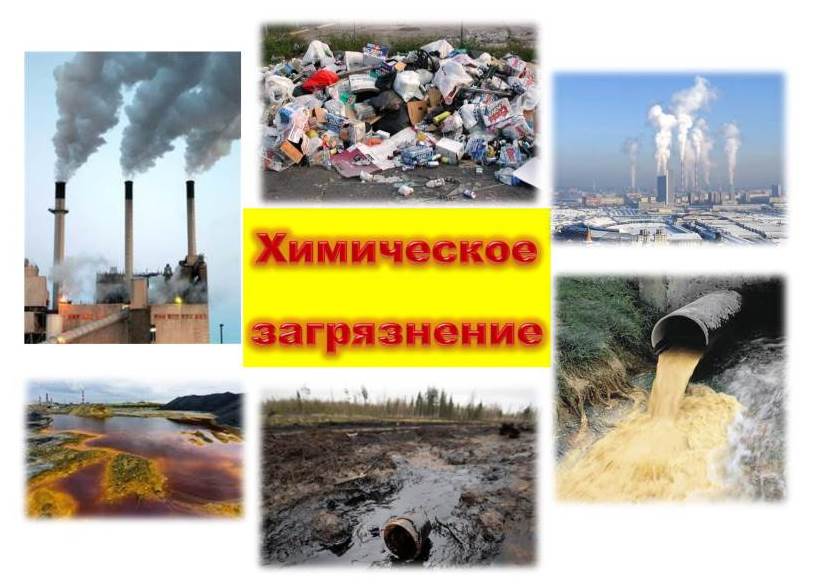 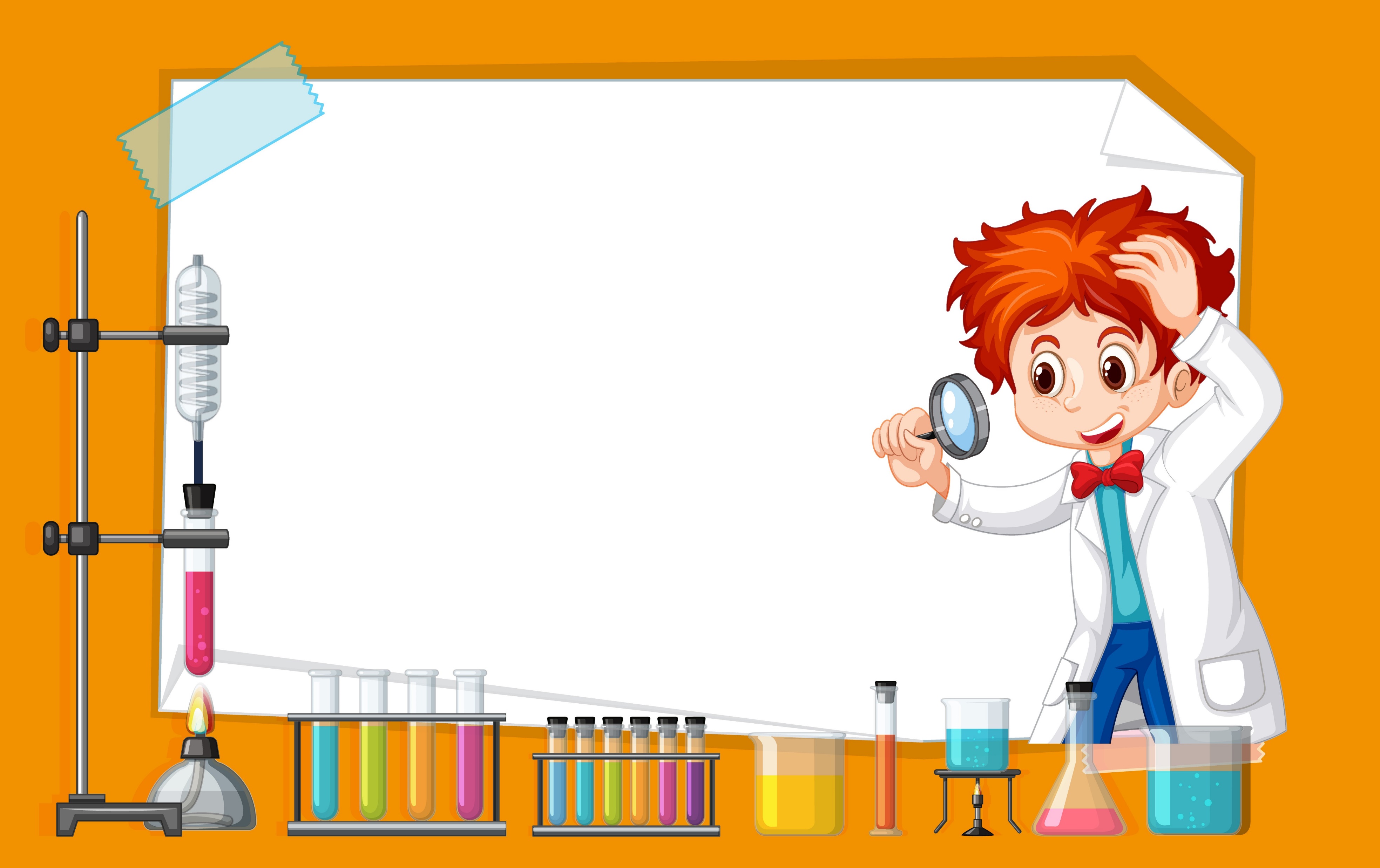 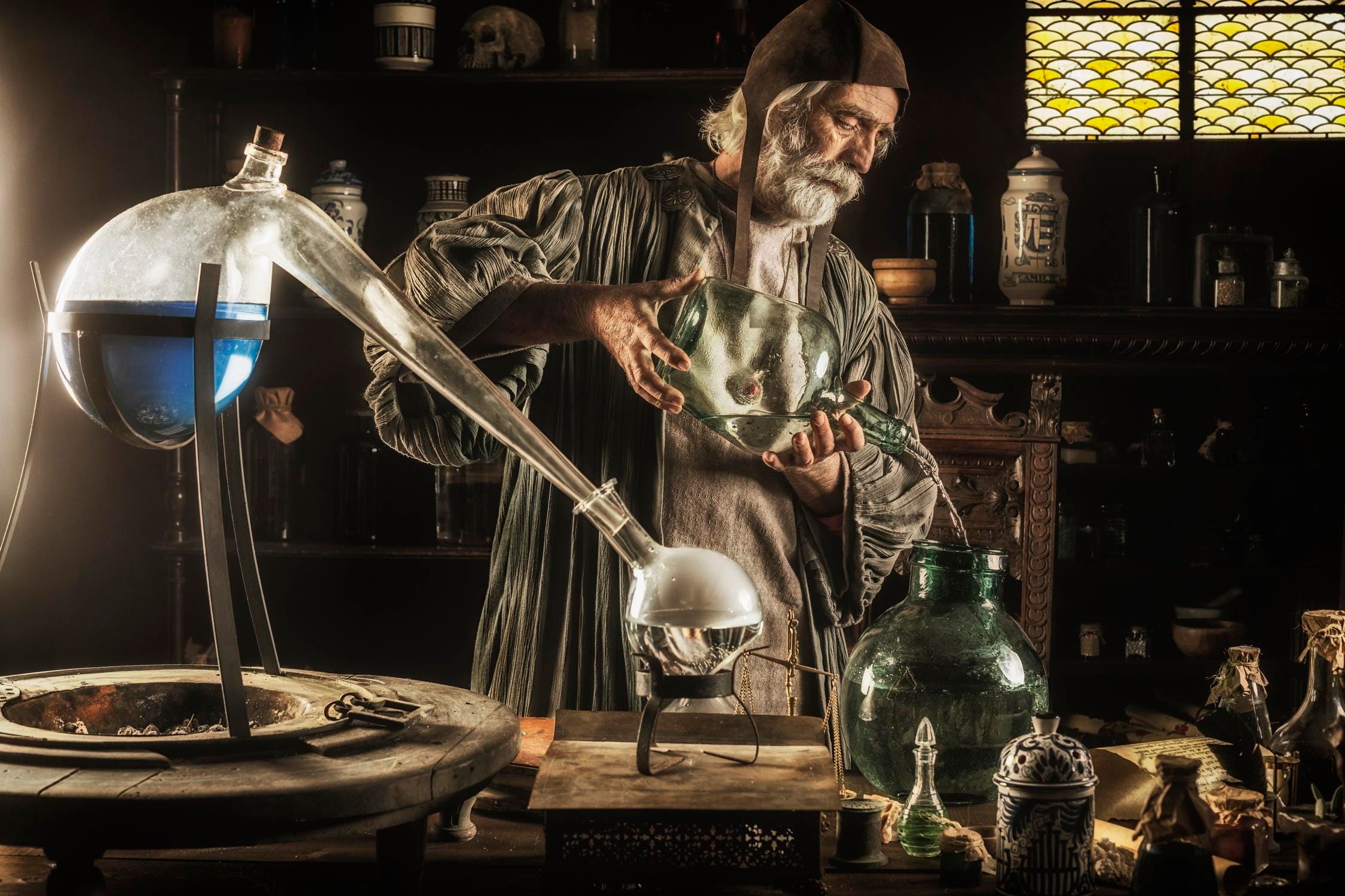 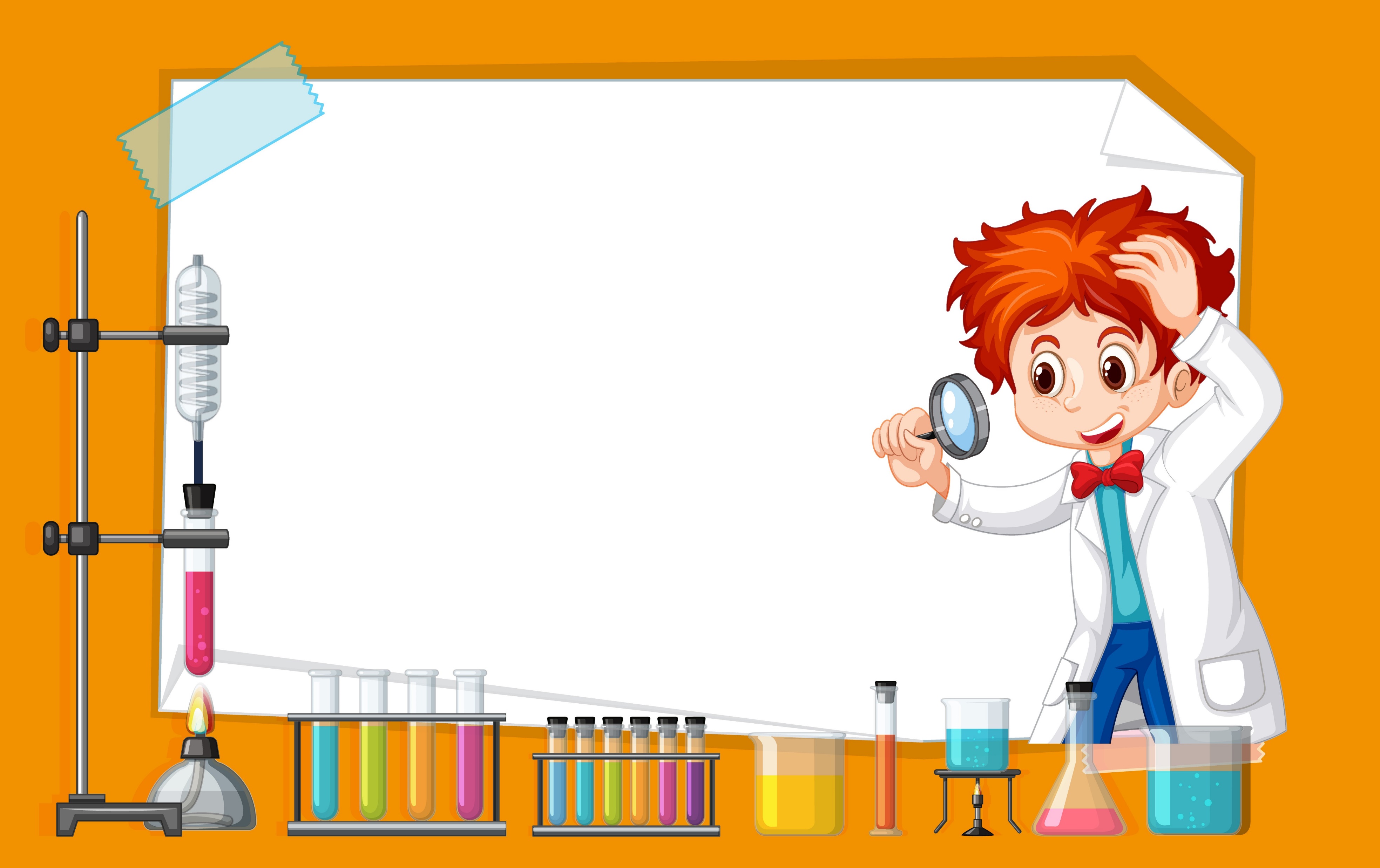 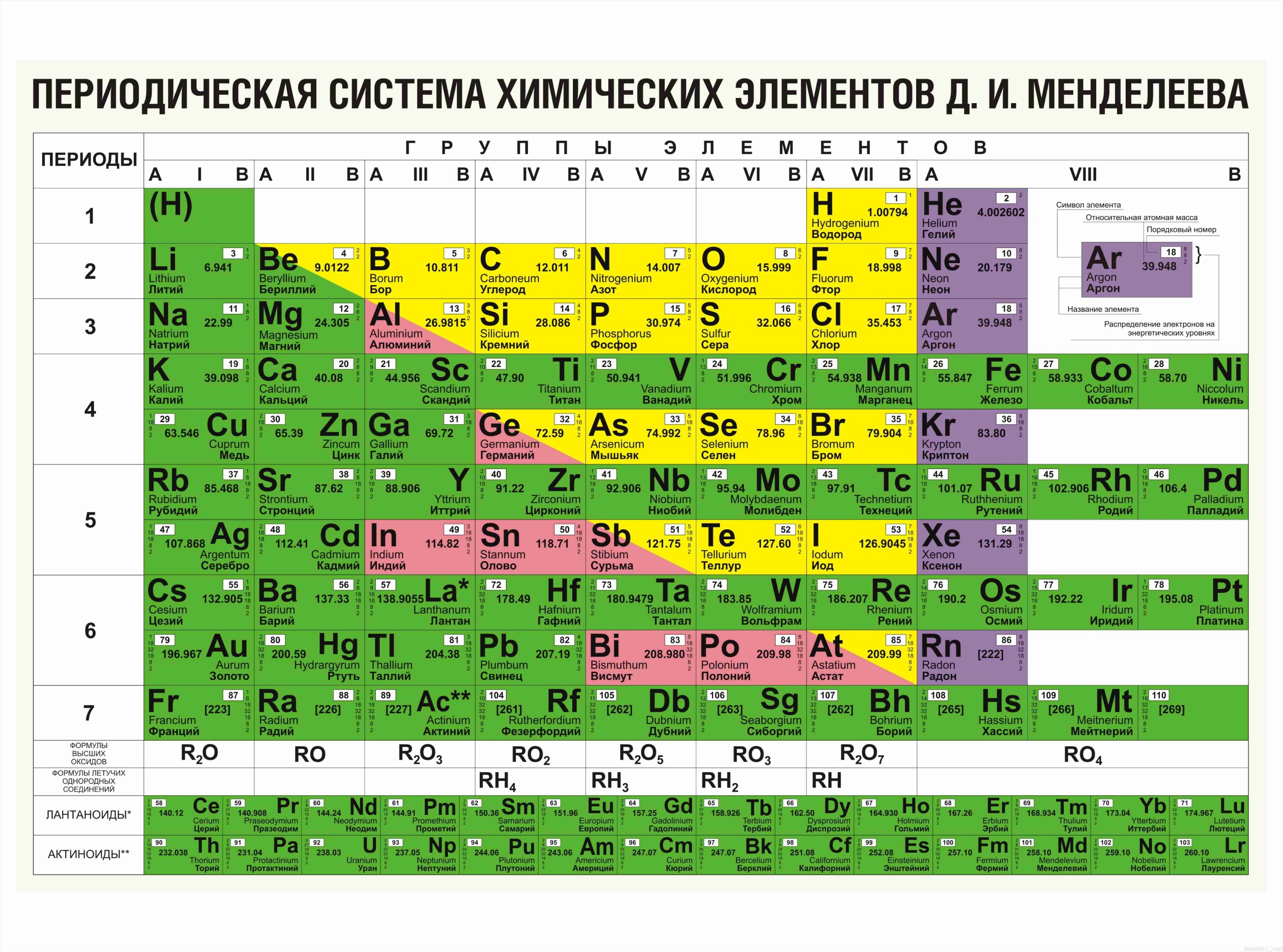 1.
2.
3.
4.
5.
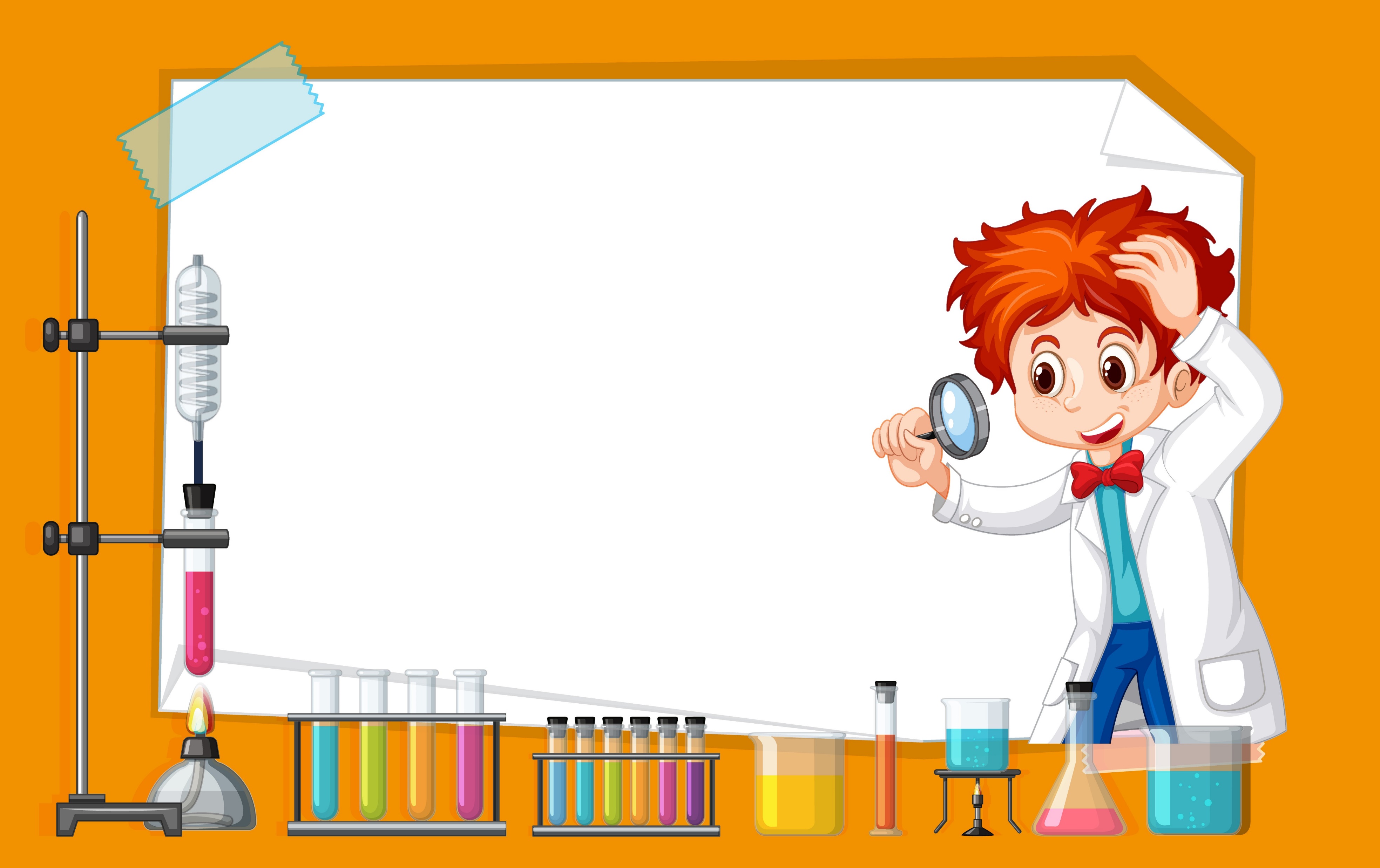 Почему мы дуем на спичку, когда хотим ее потушить?
ОТВЕТ: В выдыхаемом воздухе содержится углекислый газ. Углекислый газ не поддерживает горение.
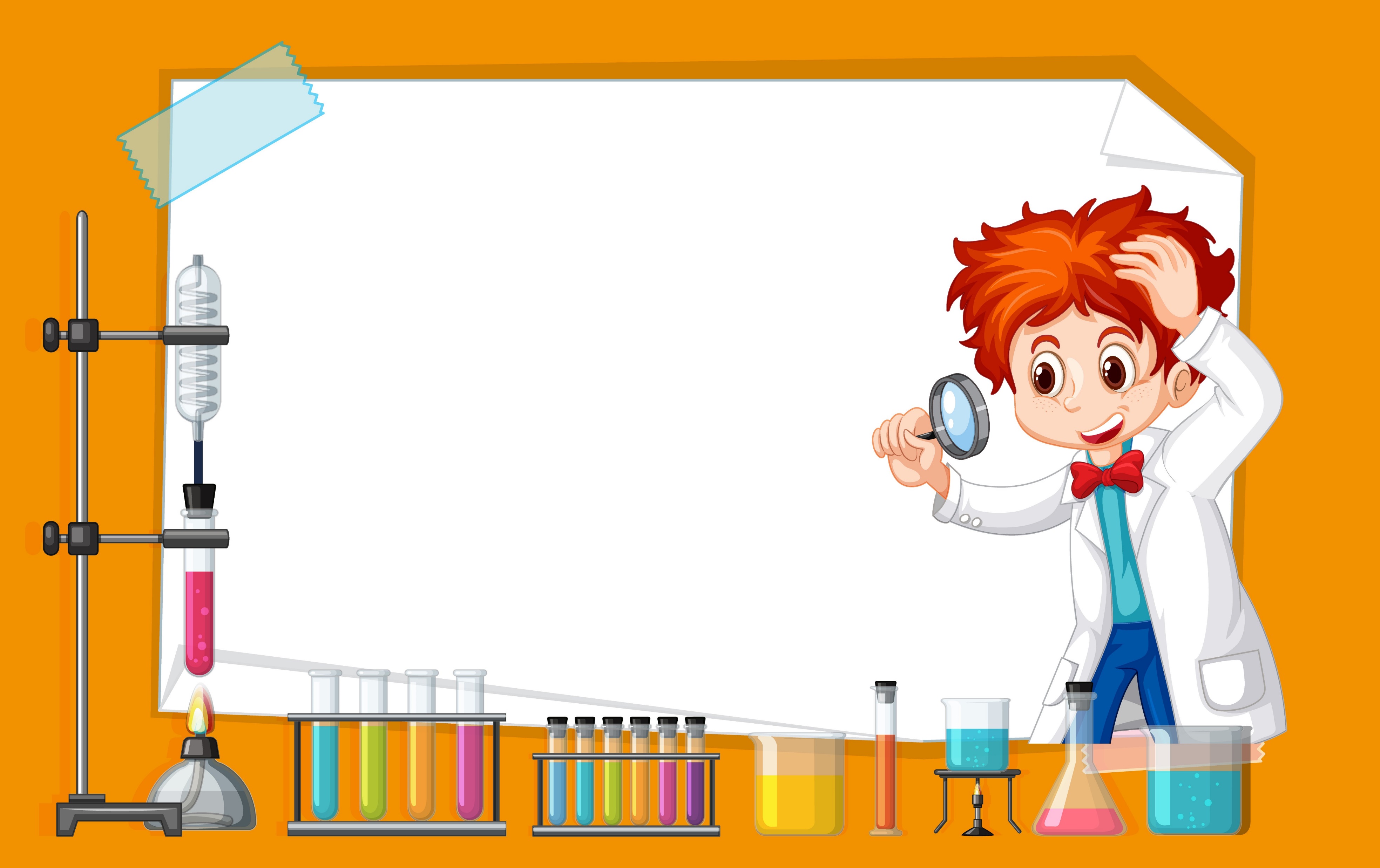 Как пронести в ладошке 1 литр воды, не пролив ни капли?
ОТВЕТ: Заморозить воду.
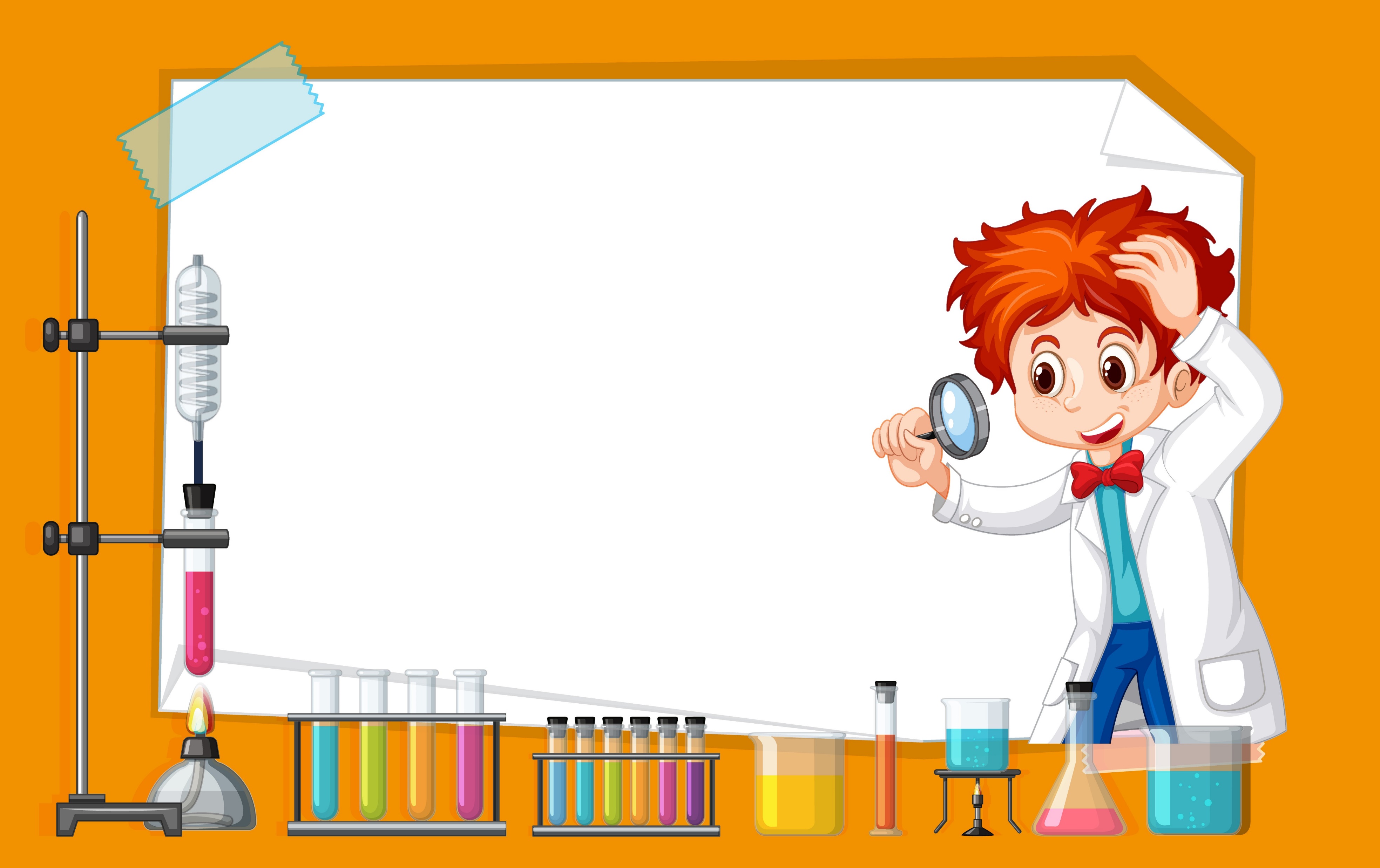 Почему горящий бензин нельзя тушить водой?
ОТВЕТ: Бензин легче воды и не смешивается с ней.
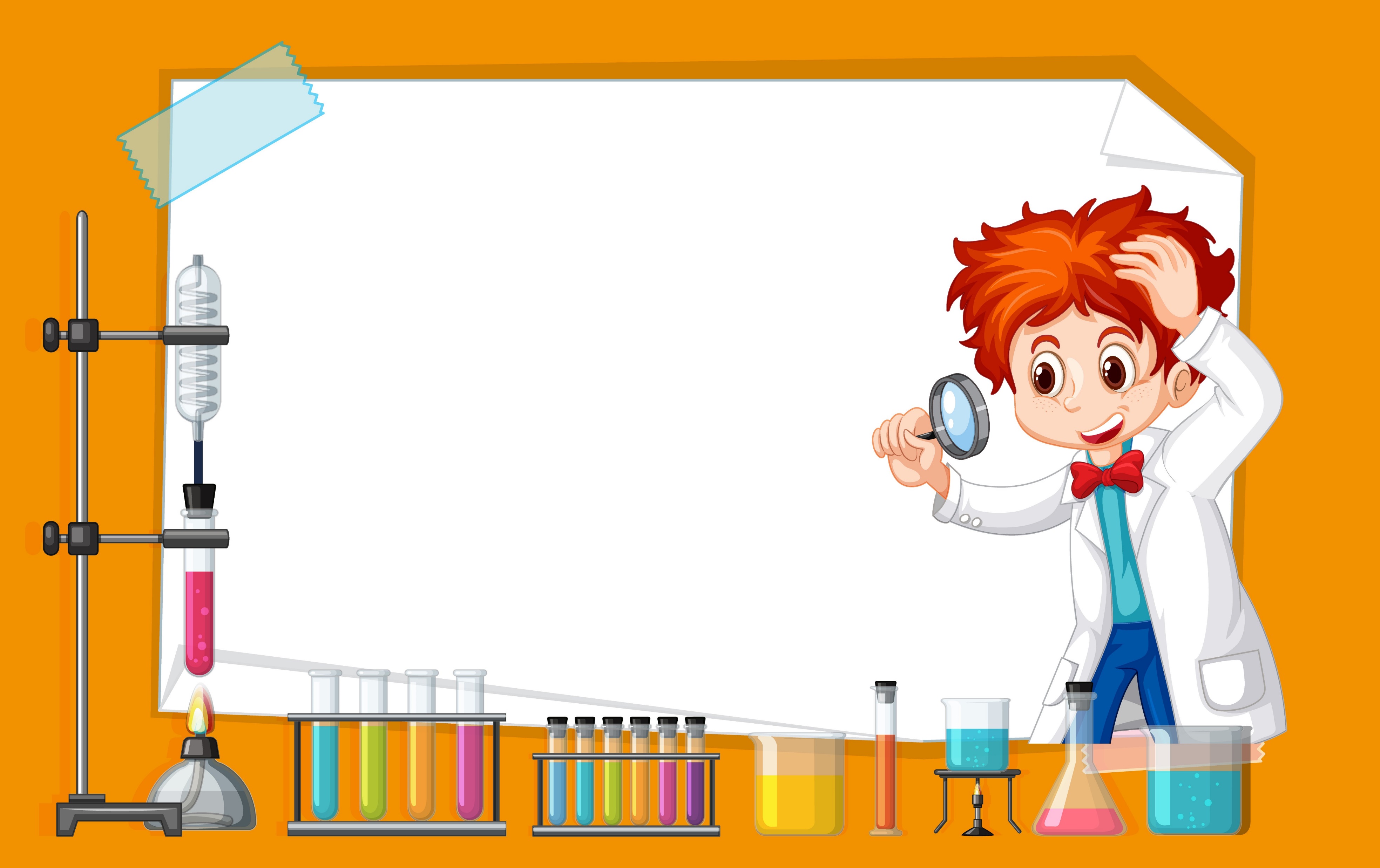 Что вы скажете об этих предметах?
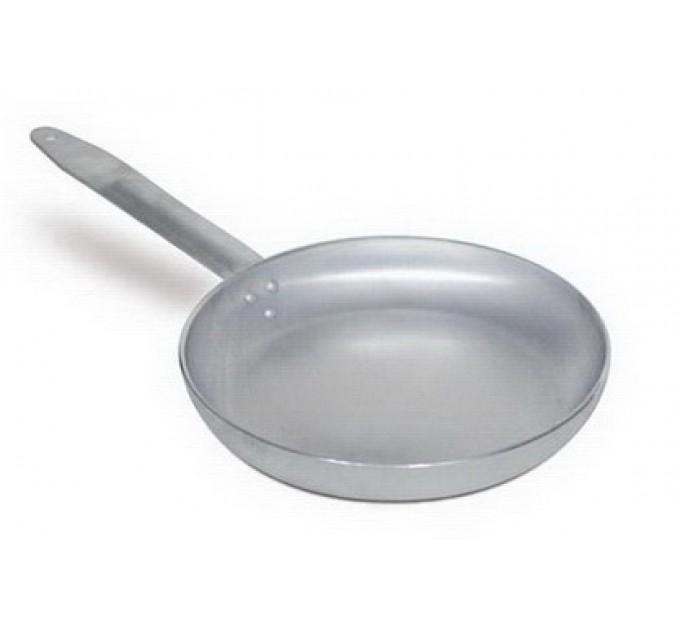 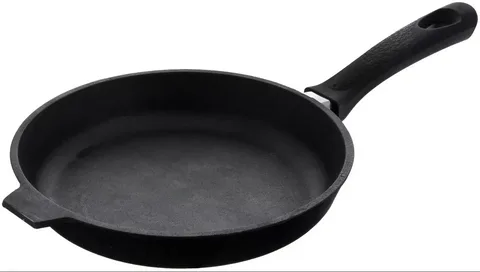 Алюминиевая  
сковорода
Чугунная сковорода
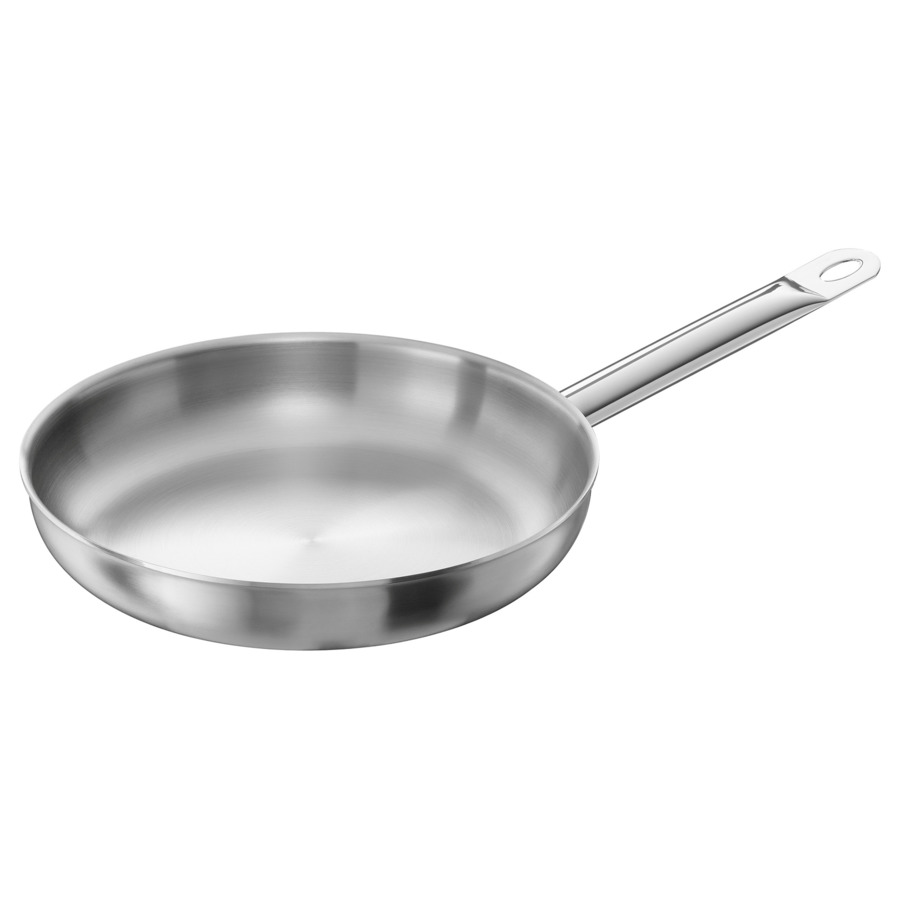 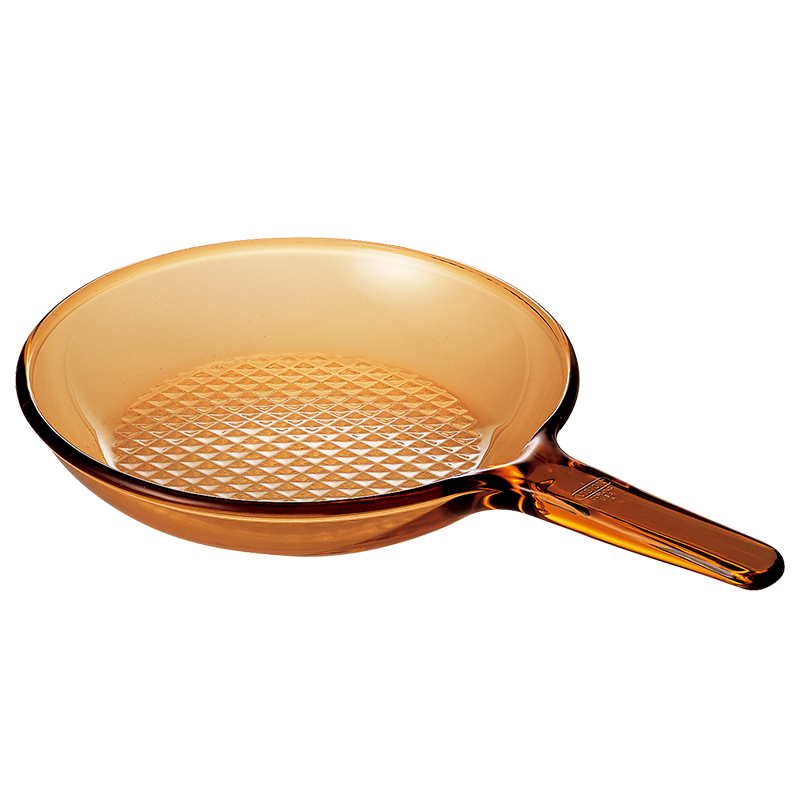 Стальная  сковорода
Стеклянная сковорода
Одни и те же предметы (тела) изготавливают из разных веществ.
Известно более 20 000 000 веществ. Каждое вещество характеризуется определёнными свойствами.
А что же такое 
свойства веществ?
Свойства вещества— это признаки, по которым вещества отличаются друг от друга или сходны между собой.
Свойства веществ
свойства, присущие веществу вне химического взаимодействия
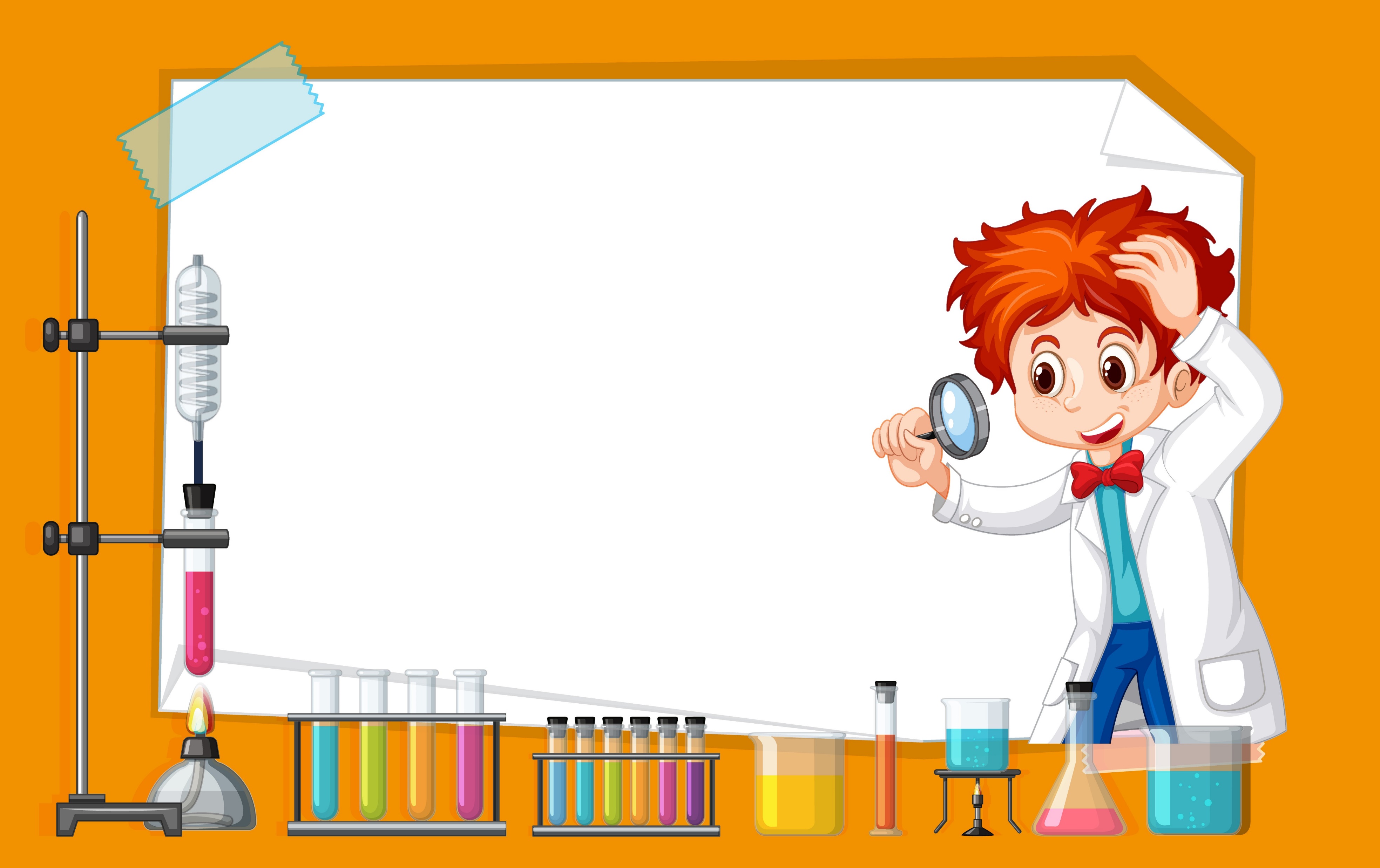 Задание
Заполните таблицу «Важнейшие физические свойства веществ»
Растворимость *- физико-химическое свойство.
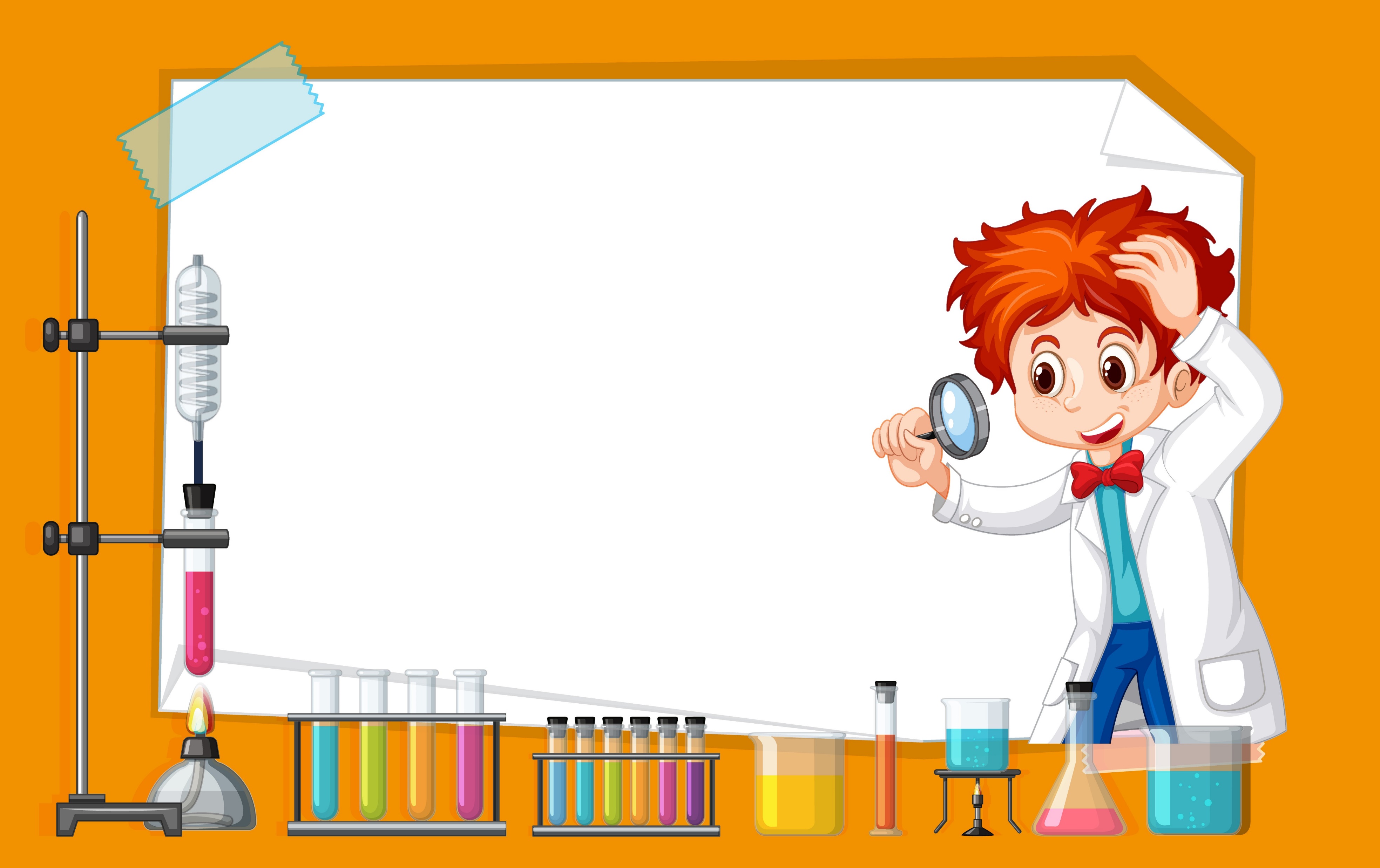 Задание
Заполните таблицу «Важнейшие физические свойства веществ»
Растворимость *- физико-химическое свойство.
Домашнее задание
Параграф 1. 
Выучить определения основных понятий: химия, тело, вещество, свойства веществ. 
Составить  схему, иллюстрирующую значение химии.
Выполнить письменно вопрос 4 стр. 7.
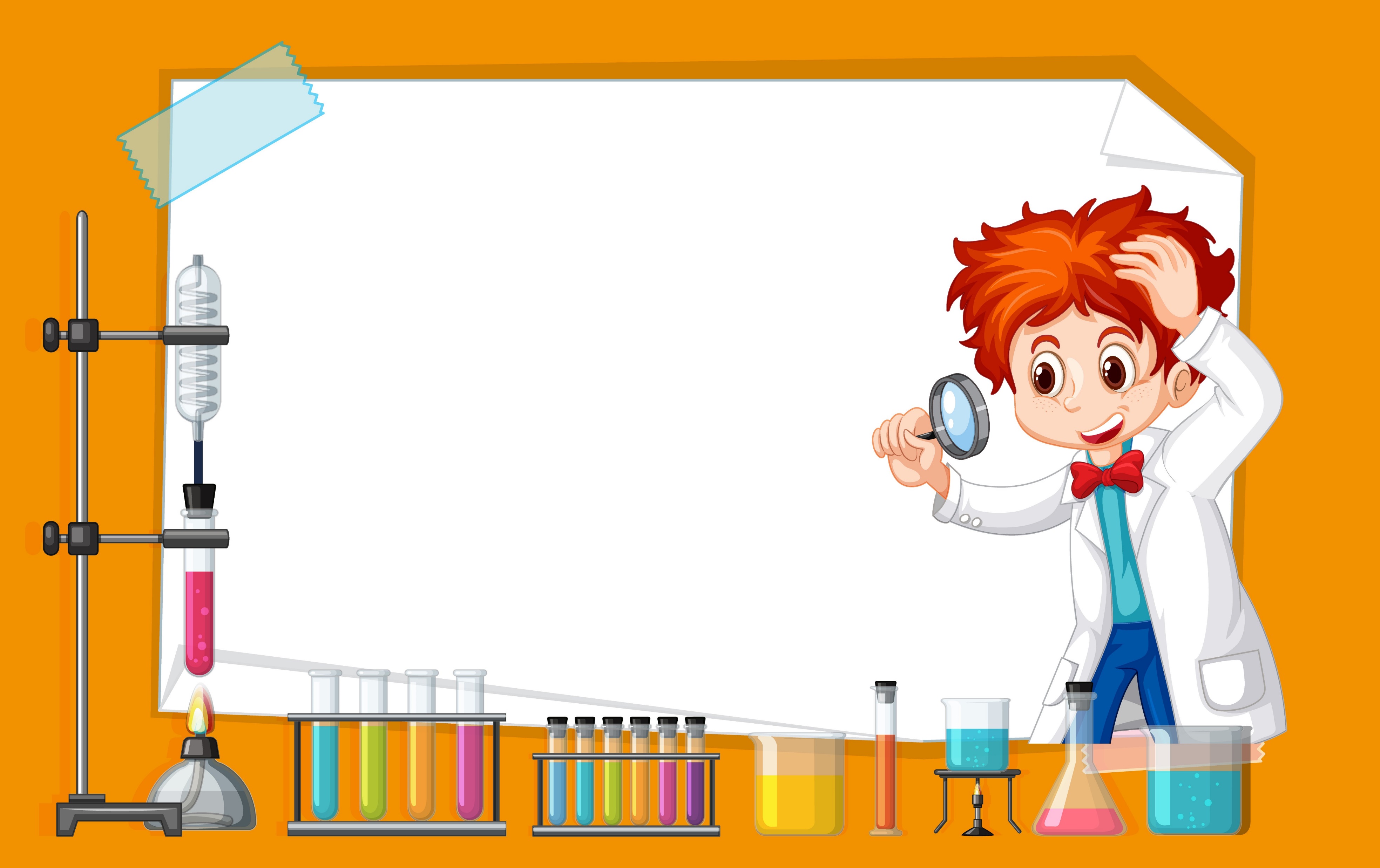 Домашнее задание
Составить синквейн со словом «ХИМИЯ».
Правила составления синквейна
Имя существительное
1 строка
2 строка
Имя прилагательное
Имя прилагательное
3 строка
Глагол
Глагол
Глагол
Предложение, показывающее отношение к теме
4 строка
5 строка
Слово, связанное с первым, ассоциация
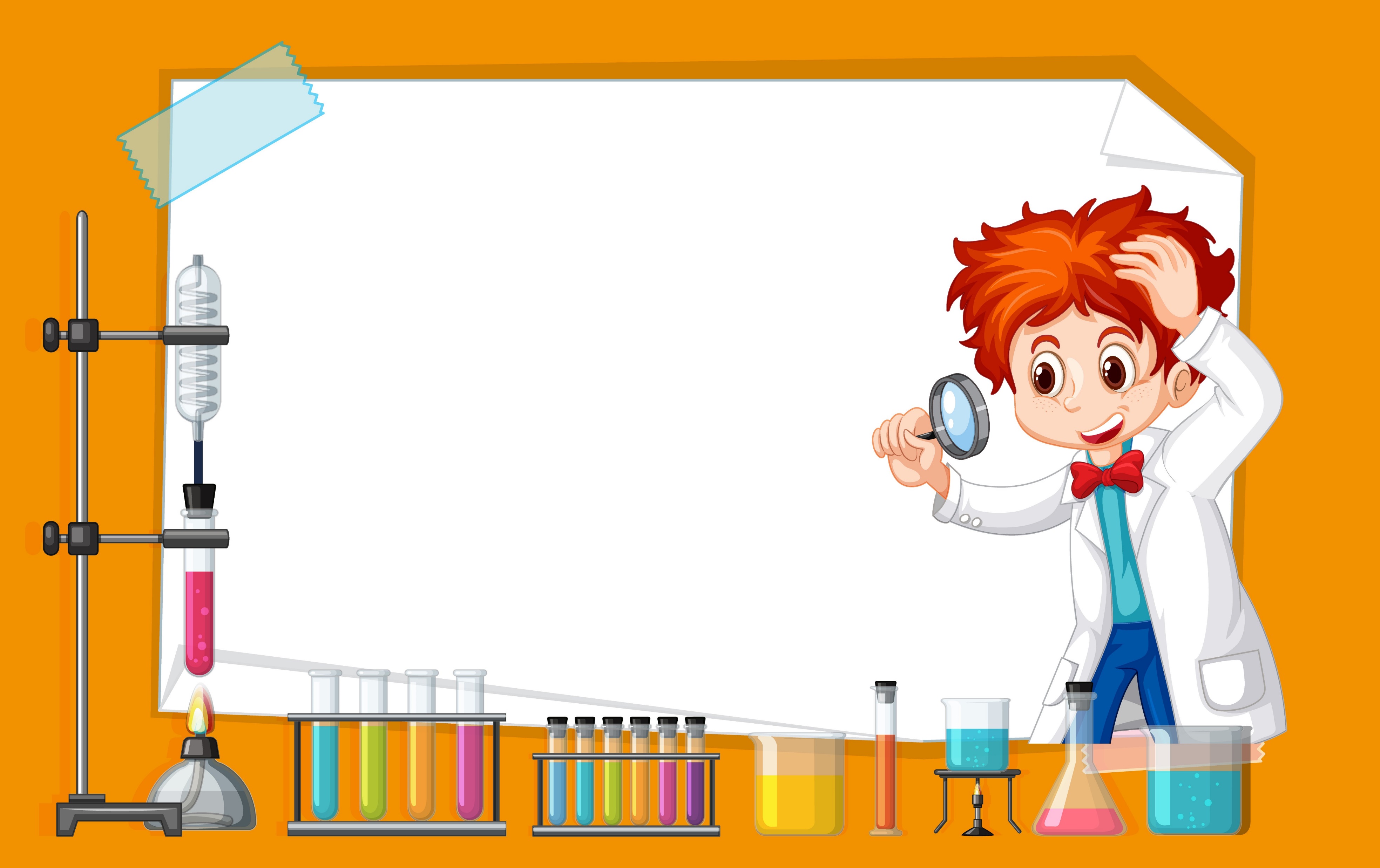 Домашнее задание
Пример синквейна
Вещество
1 строка
Простое
Сложное
2 строка
3 строка
Дополняет
Образует
Содержит
4 строка
Меняет свои состояния
5 строка
Материя